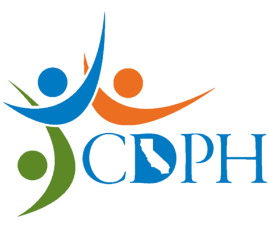 CSAC Cannabis Workshop
Karen L. Smith, M.D., M.P.H.
Director and State Public Health Officer
California Department of Public Health
Licensing Authorities
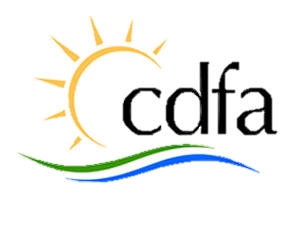 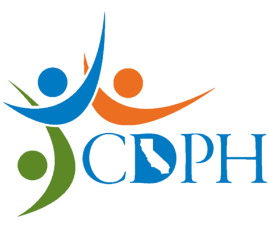 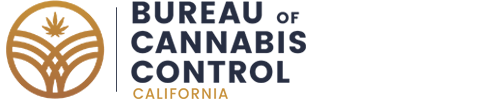 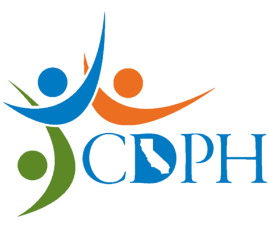 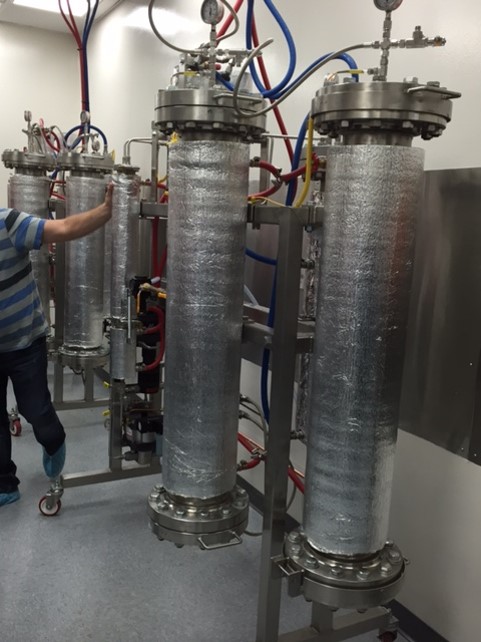 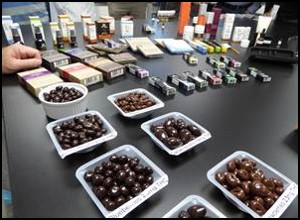 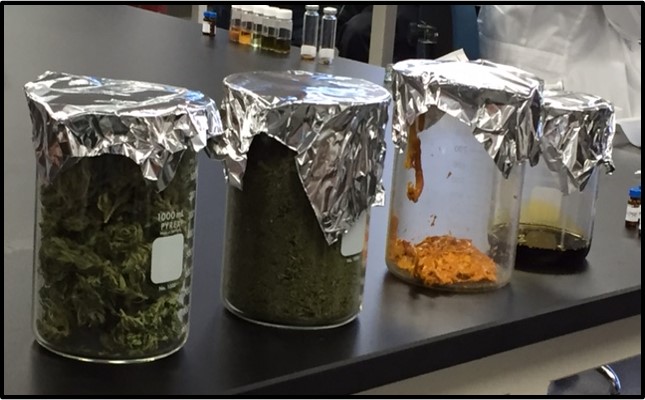 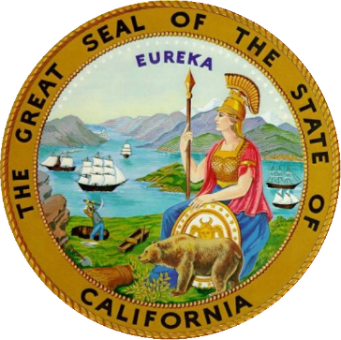 Manufactured Cannabis Regulation
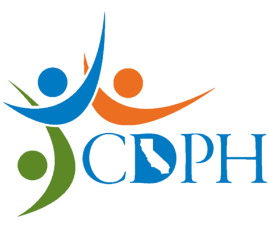 Product Standards
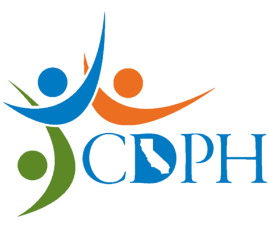 THC Limits
California Department of Public Health
Manufactured Cannabis Safety Branch
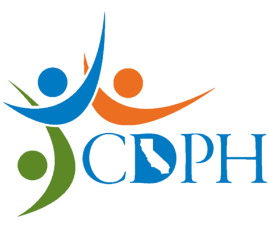 Packaging
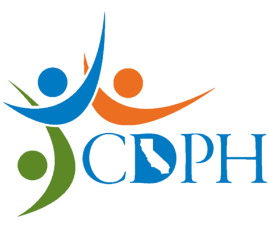 Labeling
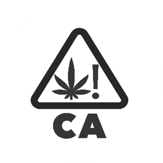 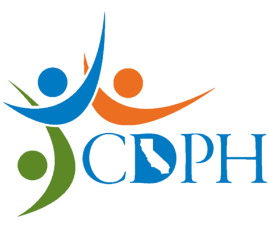 Public Health Issues
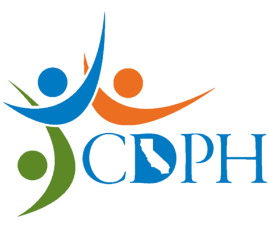 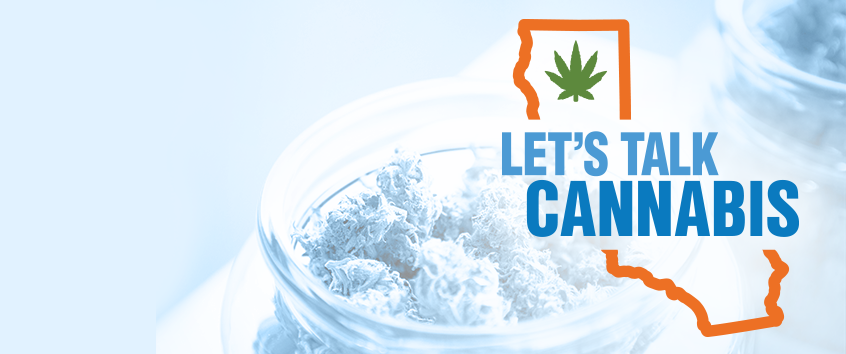 Public Information Campaign
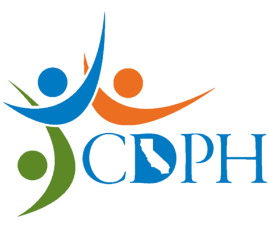